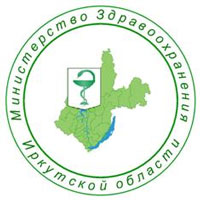 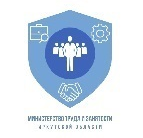 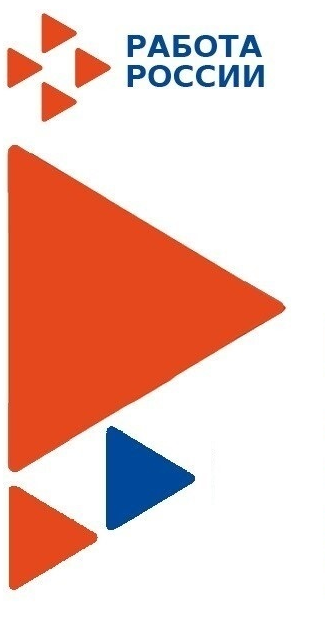 РАБОТА
в медицинских организациях
Иркутской области

требуются врачи
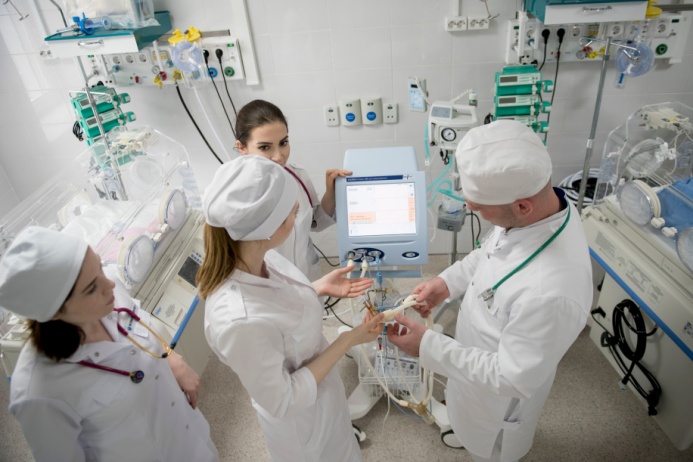 Информация о вакансиях «врач» в Иркутской области  и контакты доступны по QR-коду:
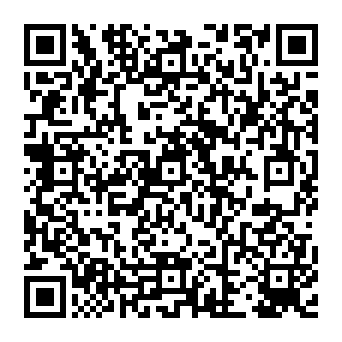 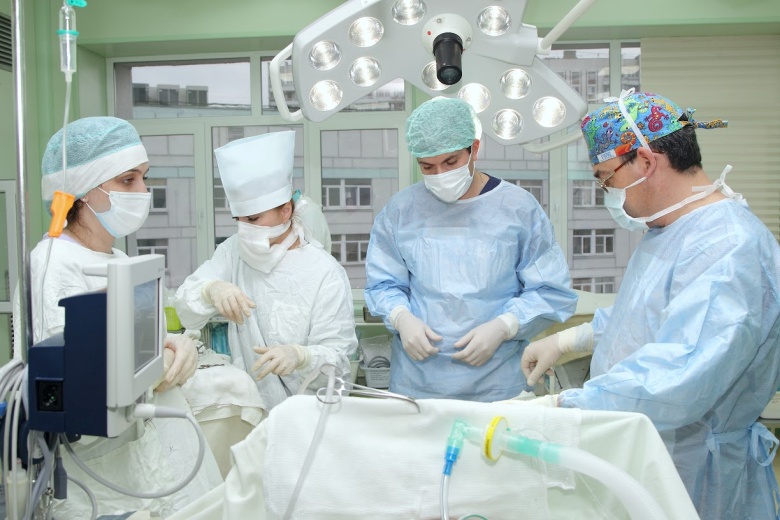 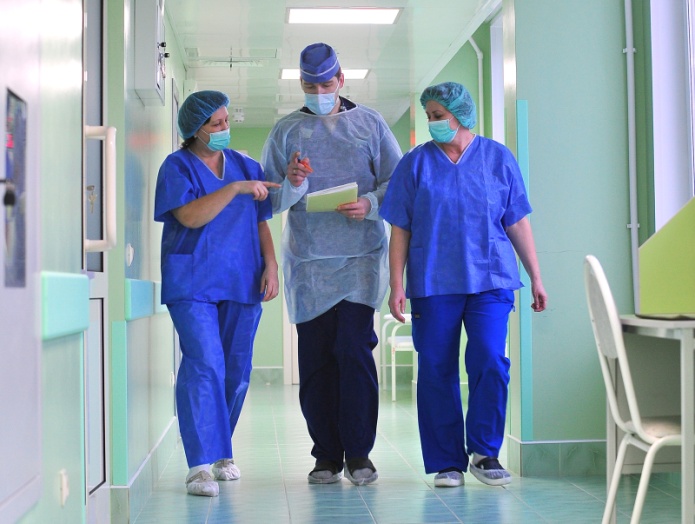 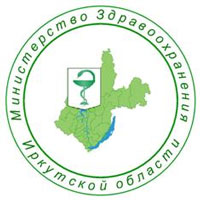 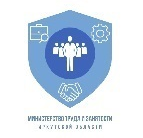 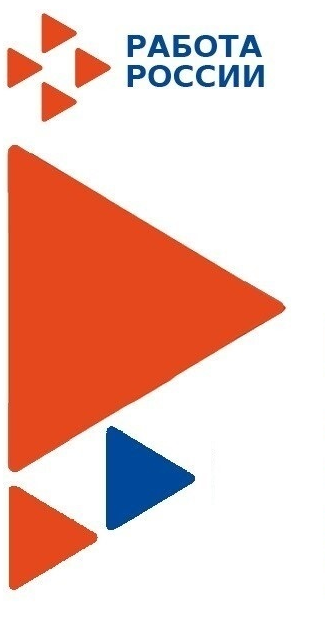 РАБОТА
в медицинских организациях 
Иркутской области 

требуются водители
скорой медицинской помощи
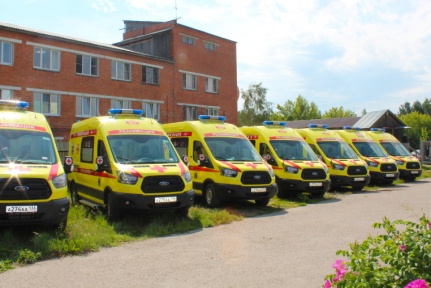 Информация о вакансии «водитель скорой медицинской помощи» в городе Иркутске и контакты доступны по QR-коду:
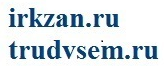 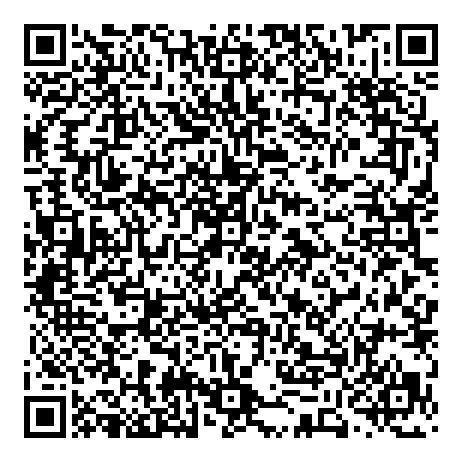 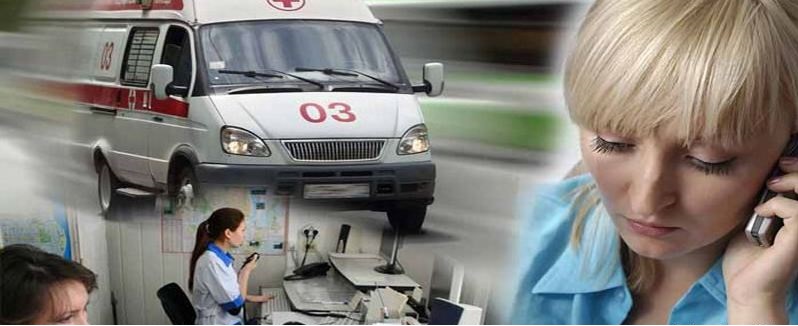 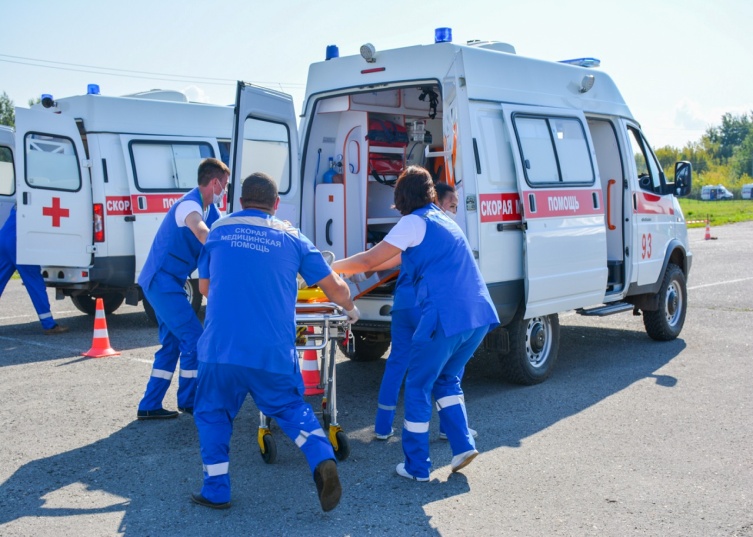 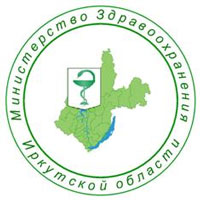 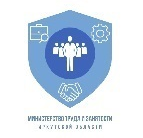 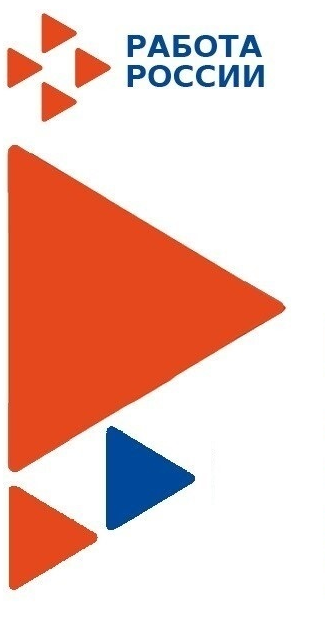 РАБОТА
в медицинских организациях
Иркутской области

требуются медсестры
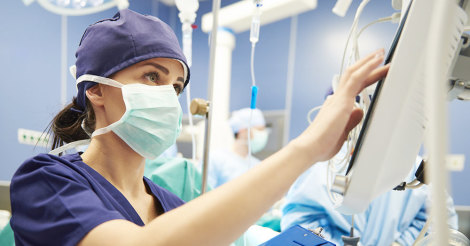 Информация о вакансиях «медицинская сестра» в Иркутской области и контакты доступны по QR-коду:
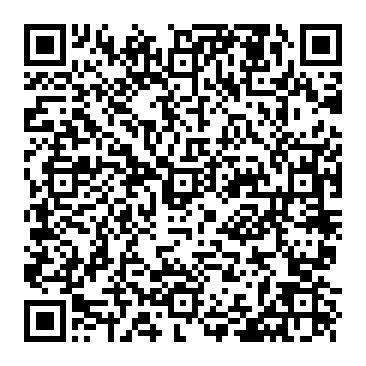 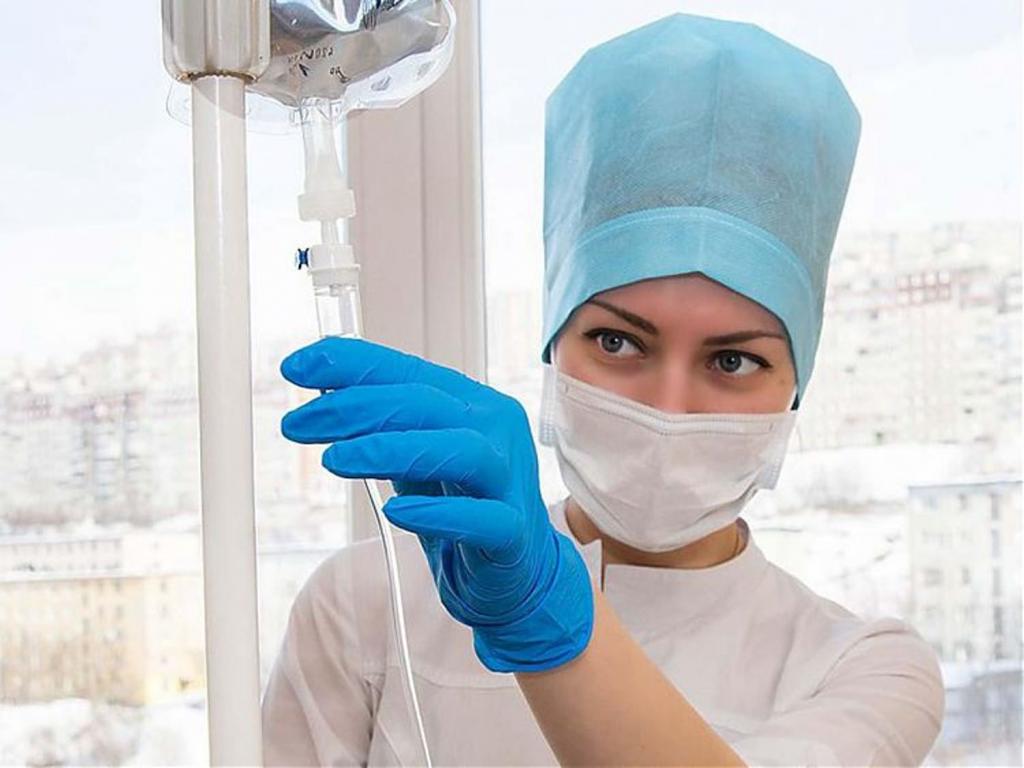 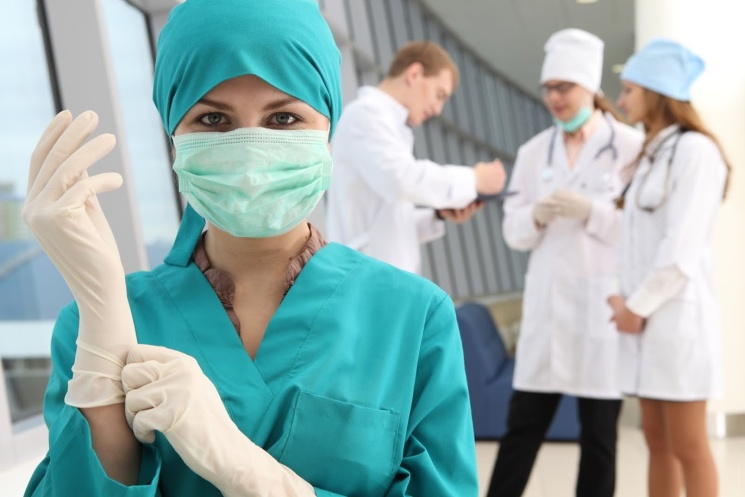